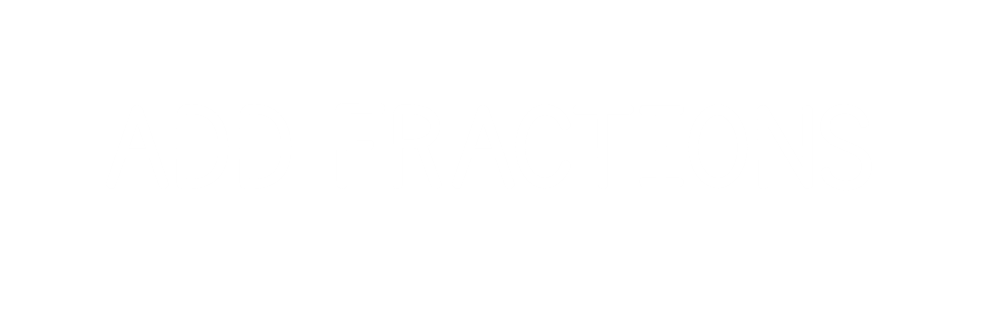 1) Complete the calculation that is represented:





2) 


3) Write your answer in its simplest form:
1) Complete the calculation that is represented:





2) 


3) Write your answer in its simplest form:
4
Complete the calculations:
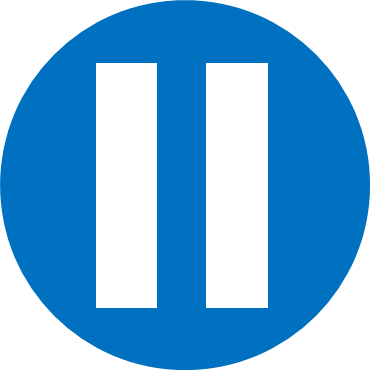 Have a think
Complete the calculations:
Divide each part into 4
Divide each part into 3
Complete the calculations:
Complete the calculations:
Multiples of 9: 9, 18, 27, 36, 45
Multiples of 6: 6, 12, 18, 24, 30
Complete the calculations:
Have a go at the questions on the worksheet
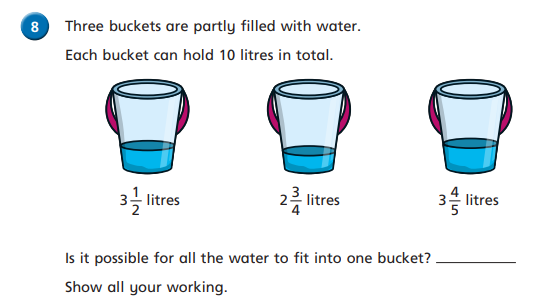 Multiples of 4: 4, 8, 12, 16, 20
Multiples of 5: 5, 10, 15, 20, 25
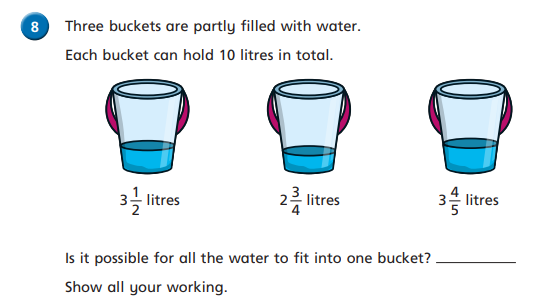 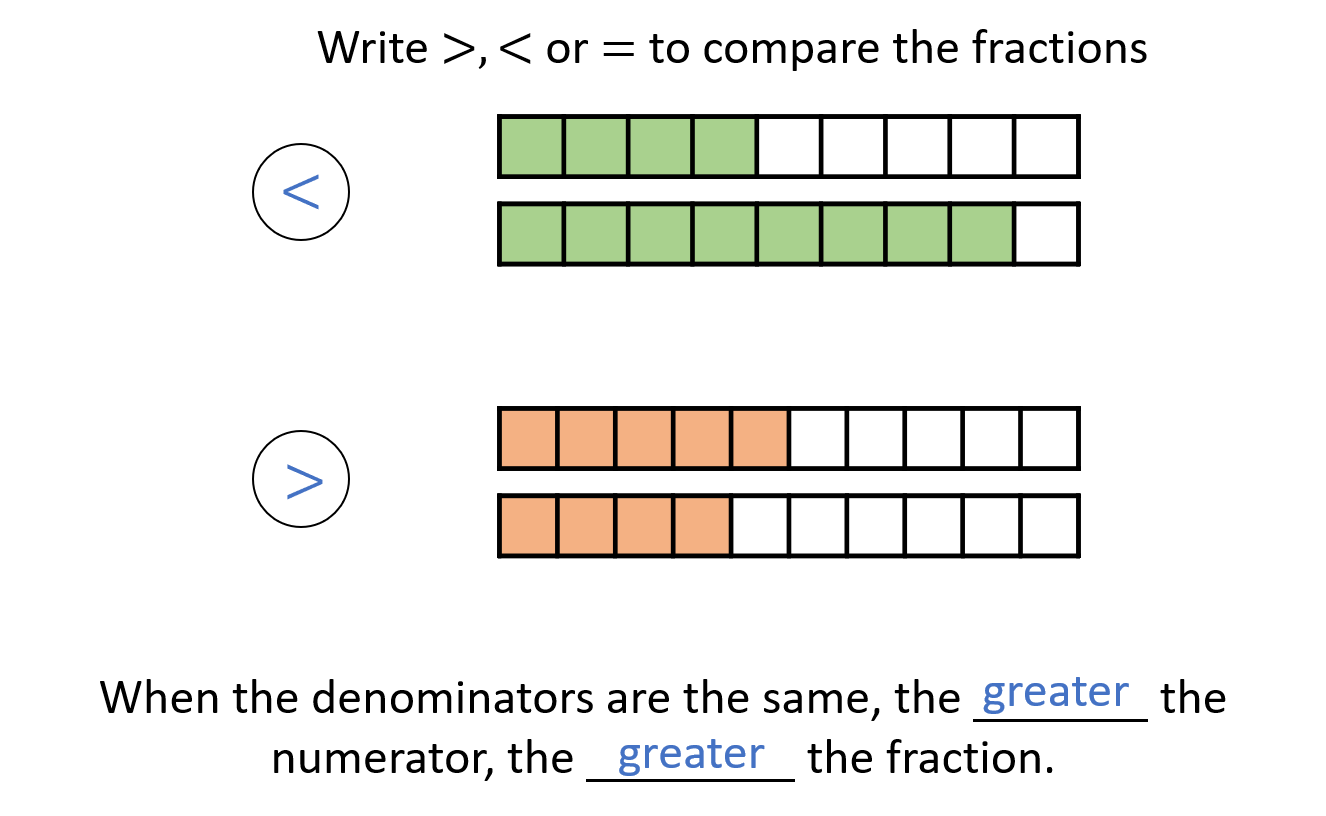 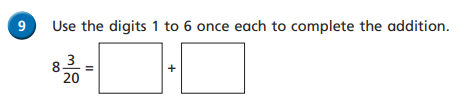 3
2
1
6
5
4
1 and 20
20
4 and 5
2 and 10
1, 2, 4, 5
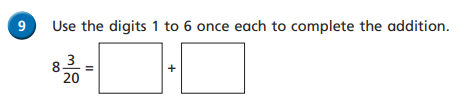 3
2
1
6
5
4
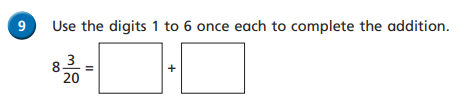 3
2
1
6
5
4